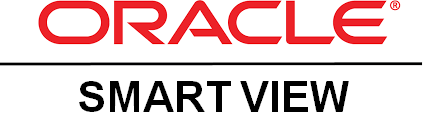 Smart View Refresh
Data Input in Smart View
1
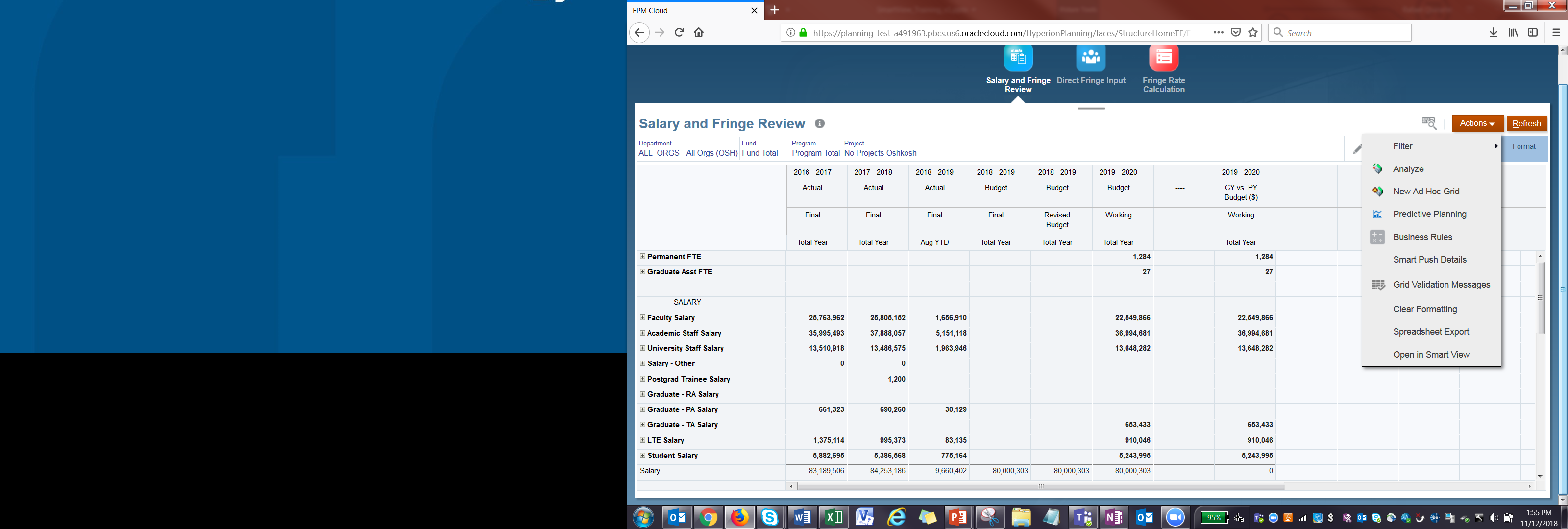 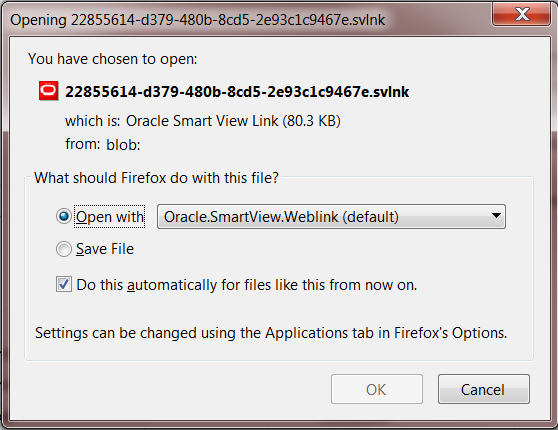 All Input forms in PlanUW were designed for easy use in the Web and in Smart View. 

In Smart View, the input cells on Input Forms can be linked via Excel formulas to other work sheets. Or large amounts of data can be copied into the form using Copy and Paste.
3
2
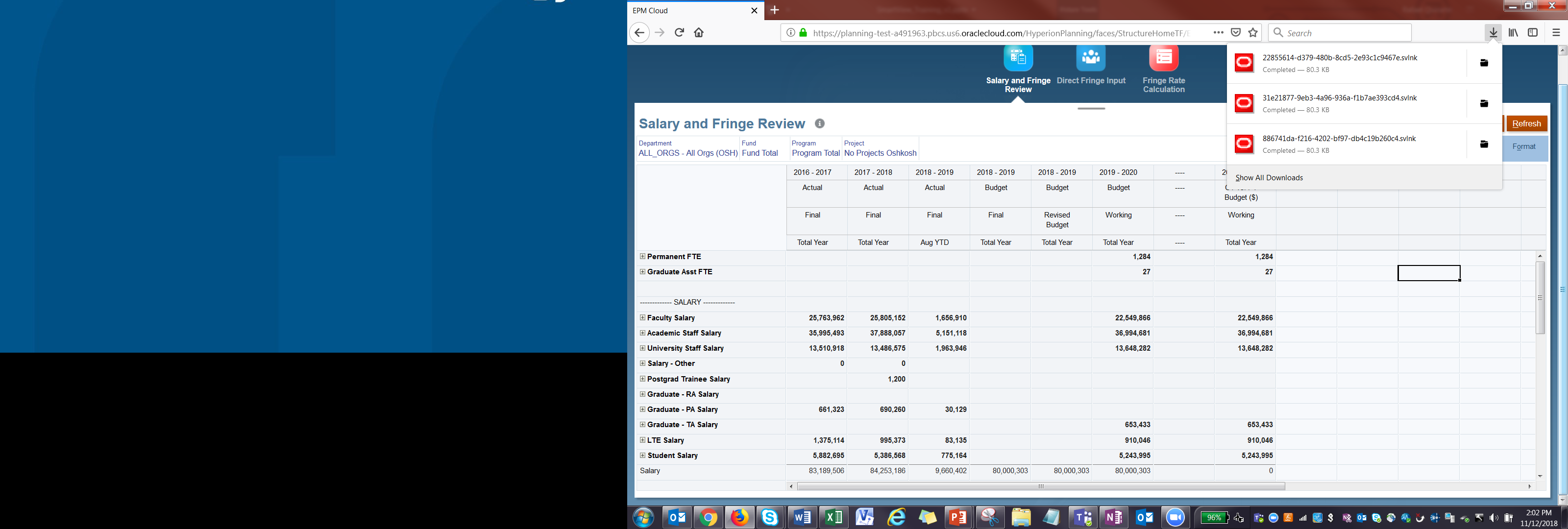 5
Quick Steps - Opening Forms in SV: 

Click on the Actions drop down.
Click on Open in Smart View.
Click on Open with to continue. User has the option of saving the file or opening it. 
Excel will open. Click to open a Blank Workbook.
Click on the recently downloaded file to open the form in the blank workbook.
4
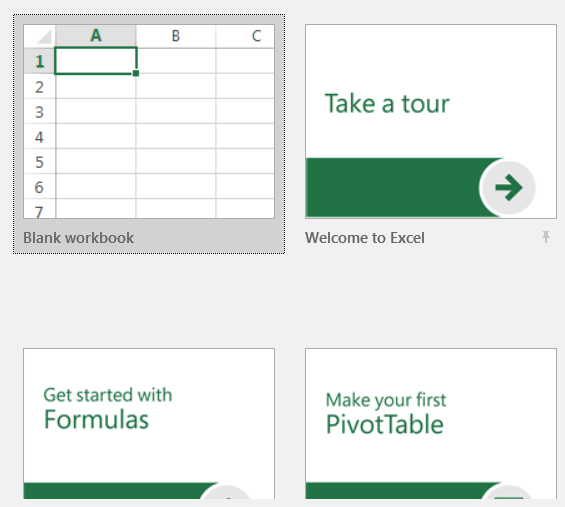 *NOTE* - Input forms cannot be opened using Ad Hoc Analysis due to the preset suppression on the forms. Use Export in Query Ready Mode  on reports.
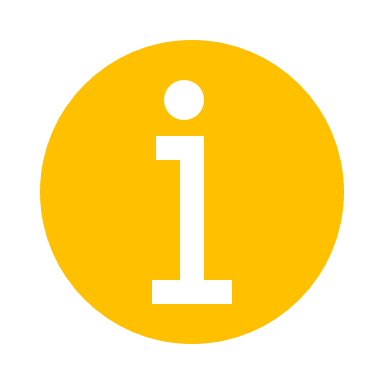 2
2
Why not Ad Hoc?
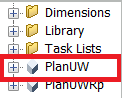 What is the difference between a Data input form and an Ad Hoc grid?
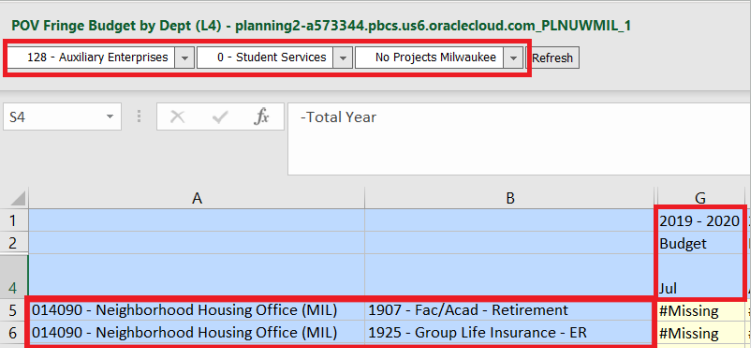 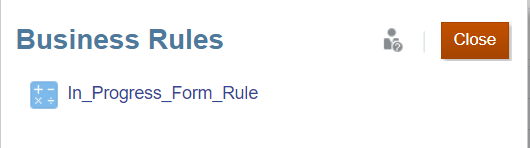 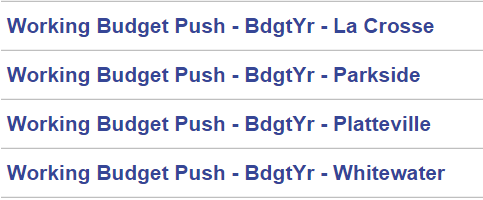 Additional steps to create a useable Ad Hoc for data submission.
3
3
I still want to enter data via an Ad Hoc…
If you would still like to enter data in PlanUW via an Ad Hoc, please consider the following items:


If you are going to be submitting data via an Ad Hoc, please discuss with the admins and explain the use case. All questions/concerns should be submitted via PlanUW@uwsa.edu.

Submitting data in an Ad Hoc will NOT trigger the push to reports. All data is pushed to reports on a nightly bases, so at most there will be a one day lag. 
		*If immediate reporting is necessary the data push will need to be kicked off manually – please 		contact the admins for more information on this process*

Fringe rates should NOT be submitted via an Ad Hoc, as there are rules that need to be applied to calculate correctly 
	*If Fringe Rates are entered via an Ad Hoc, please contact the admins for more information on this process*
4
4
Reports in Smart View
Export in Query Ready Mode should be used can be used on all Reports. It is a great place to get a starting point for building Ad Hoc reports.

Opening a report in Query Ready Mode allows the user to pivot columns and rows to analyze data in a manner applicable to them.
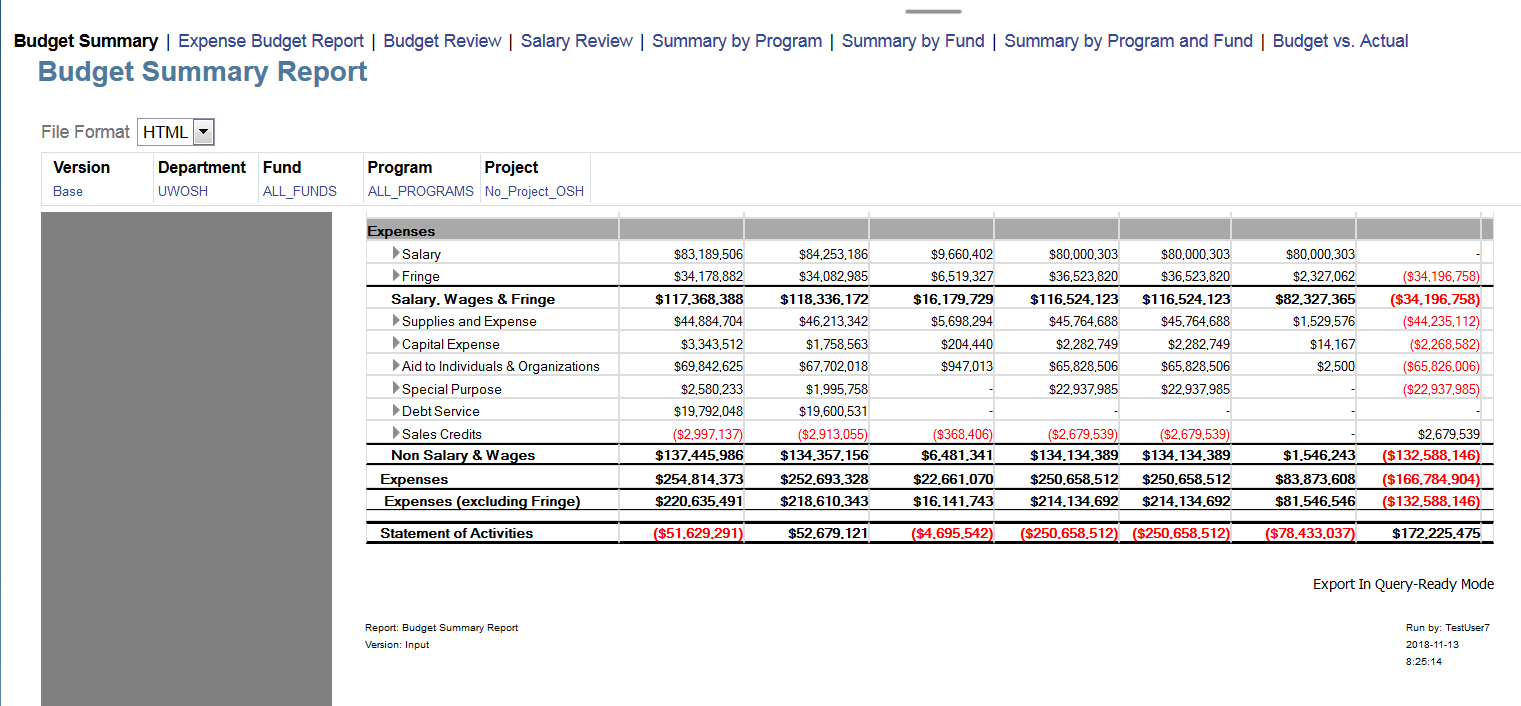 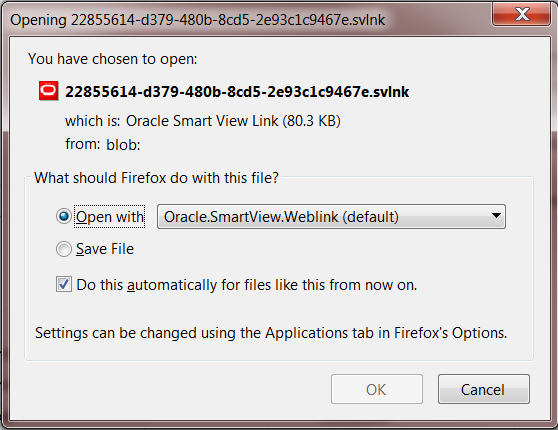 1
2
3
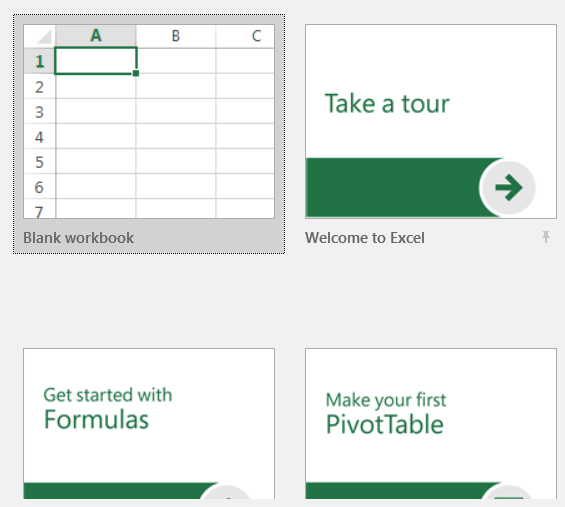 Quick Steps – Opening Reports in SV: 
Select the desired report and view in HTML File Format. Click Export In Query-Ready Mode.
Click on Open with to continue. User has the option of saving the file or opening it. 
Excel will open. Click to open a Blank Workbook.
Click on the recently downloaded file to open the Report in the blank workbook.
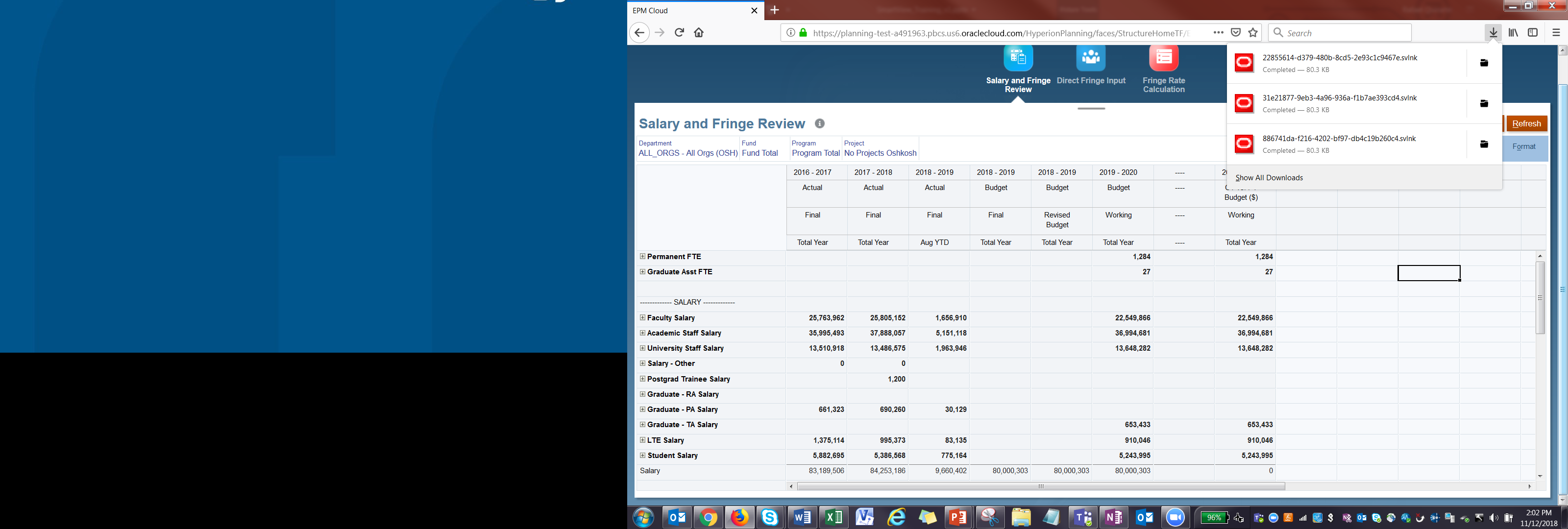 4
5
5
Known Smart View Issues (as of 3/4/19)
In Smart View once your grid is set, you can retrieve and refresh data. You have the option to refresh within the current worksheet or for all worksheets in the workbook. Refresh brings back the most current data in PlanUW.
6
6